Central Coast Water Authority
Operating Committee Meeting
March 2024
PLANT PRODUCTION, CHEMICAL COSTS AND LAKE CACHUMA PUMPING
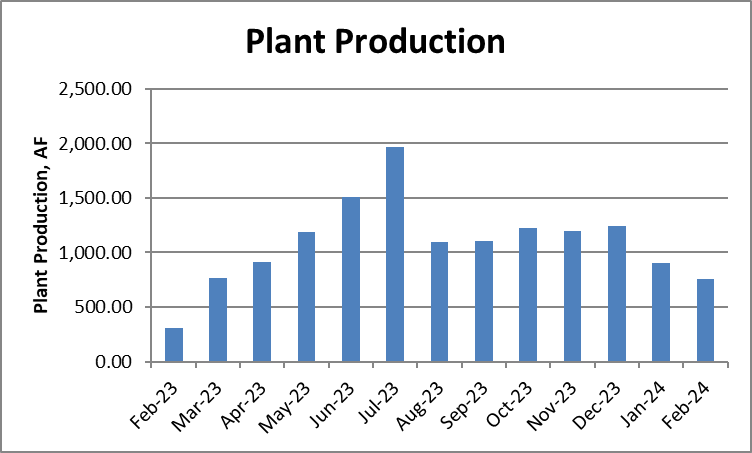 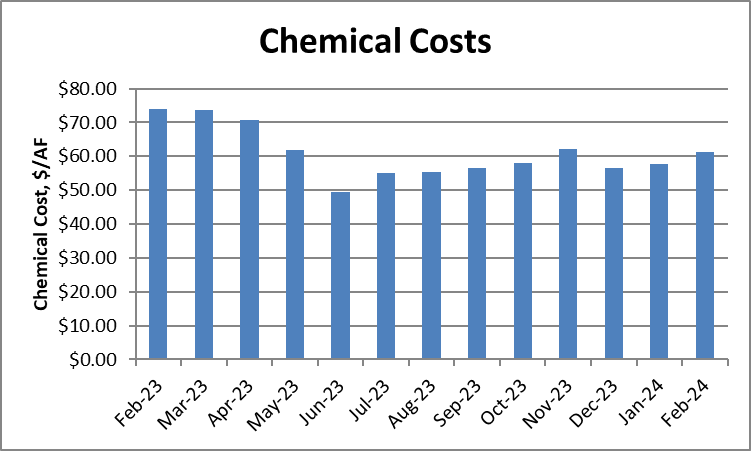 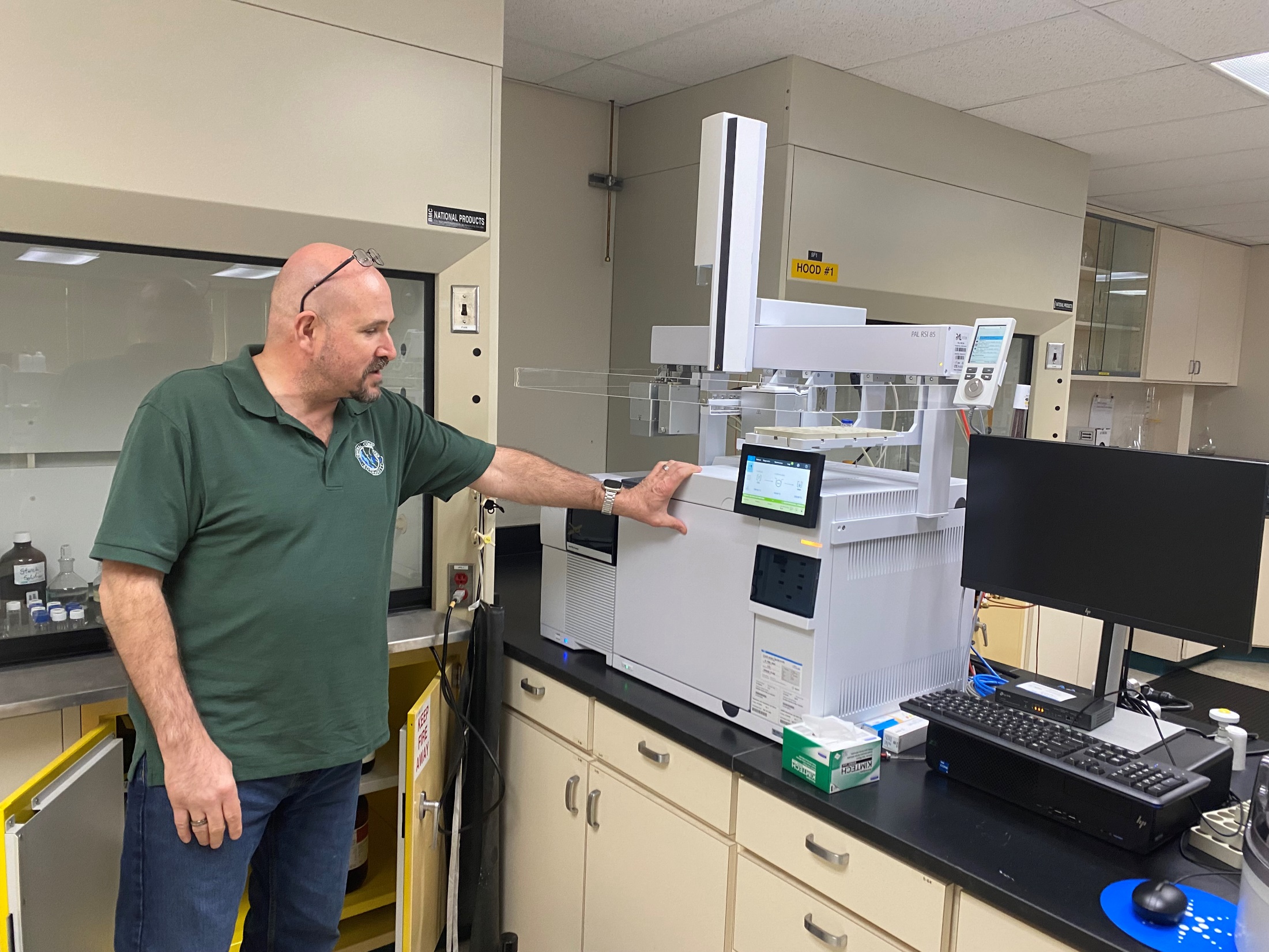 Gas Chromatography/Mass Spectrometry Instrument
for MIB/Geosmin Analysis
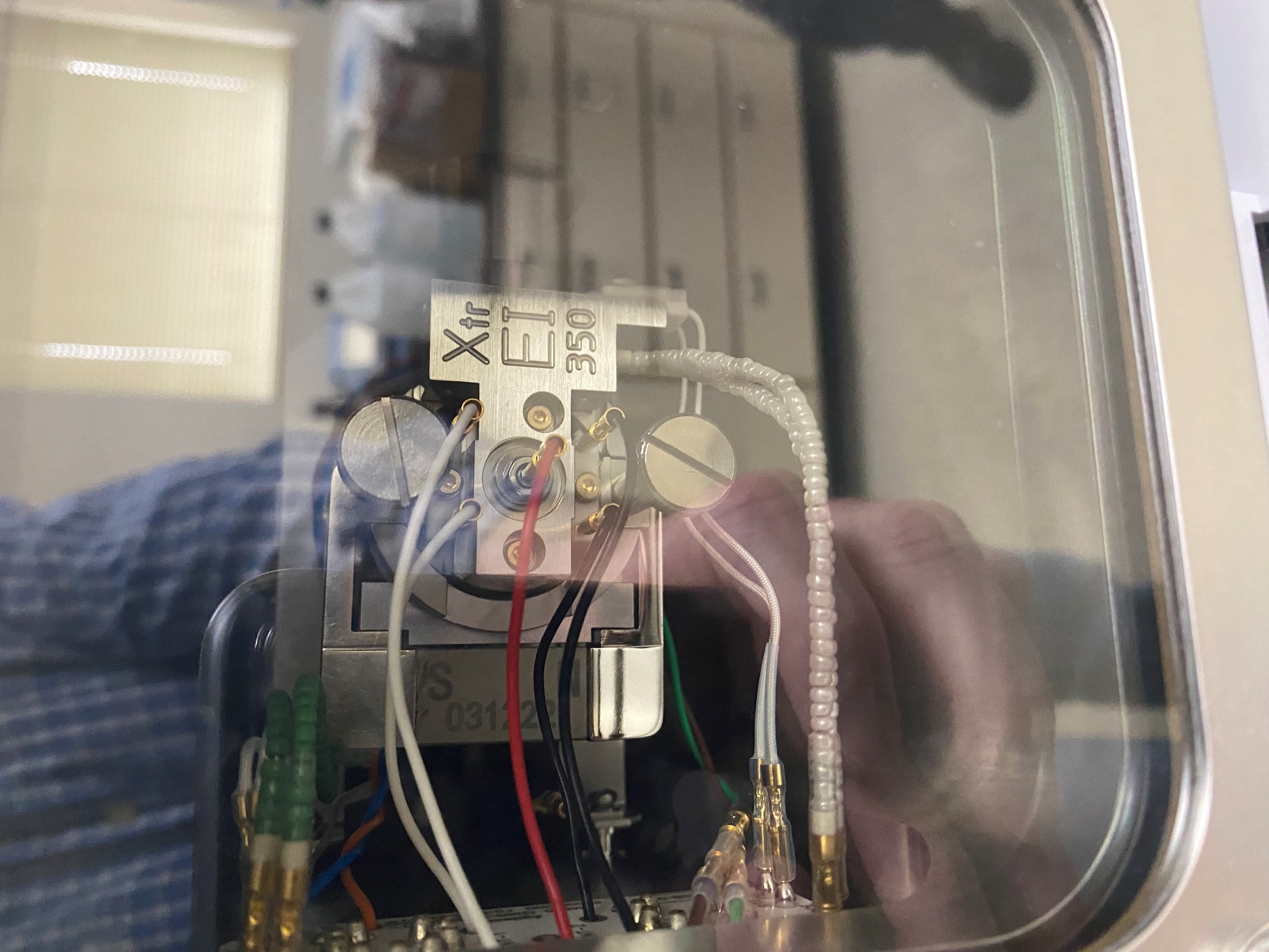 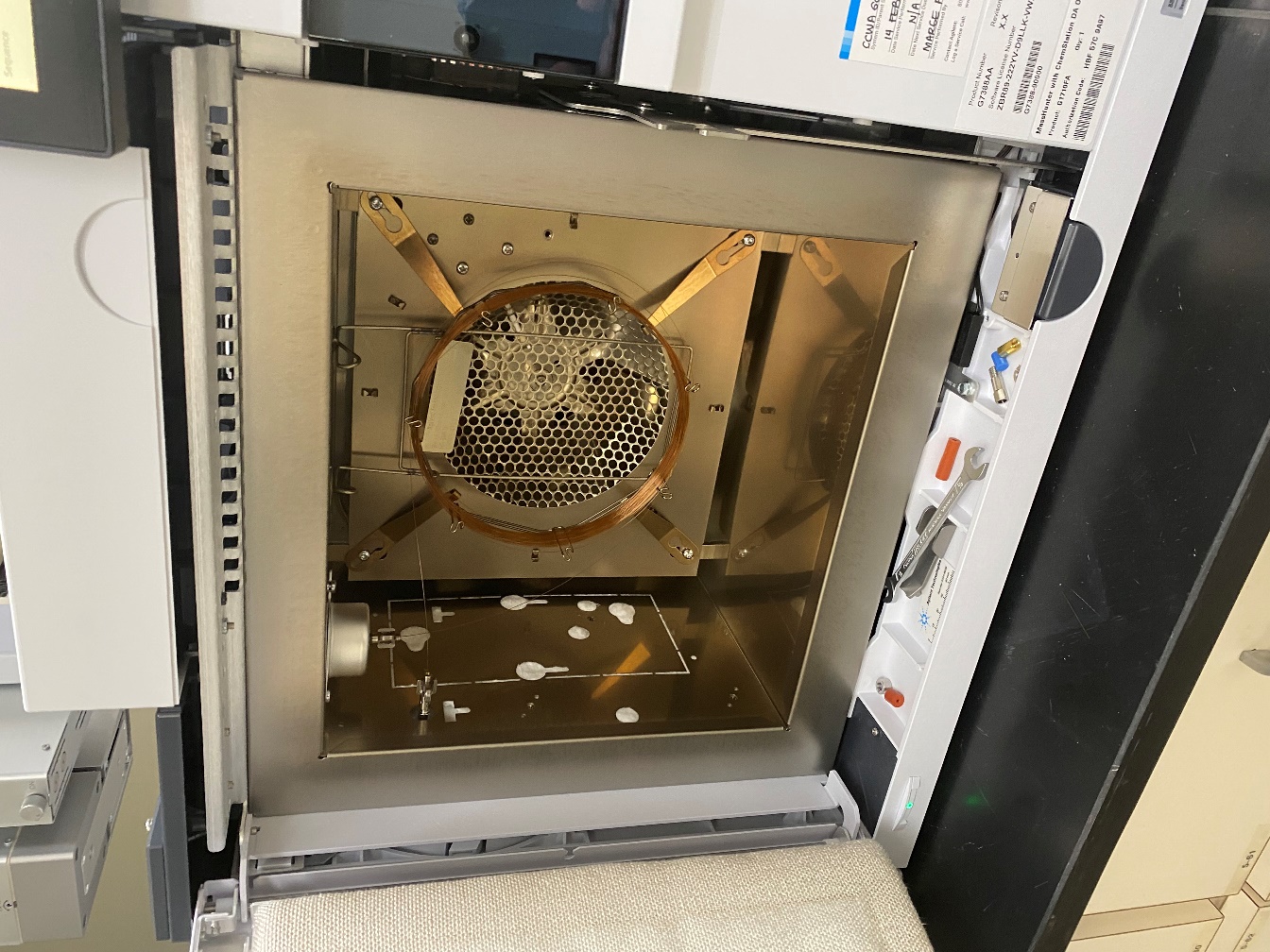 Chlorine Scrubber Investigation – Caustic Emission Incident January 17, 2024
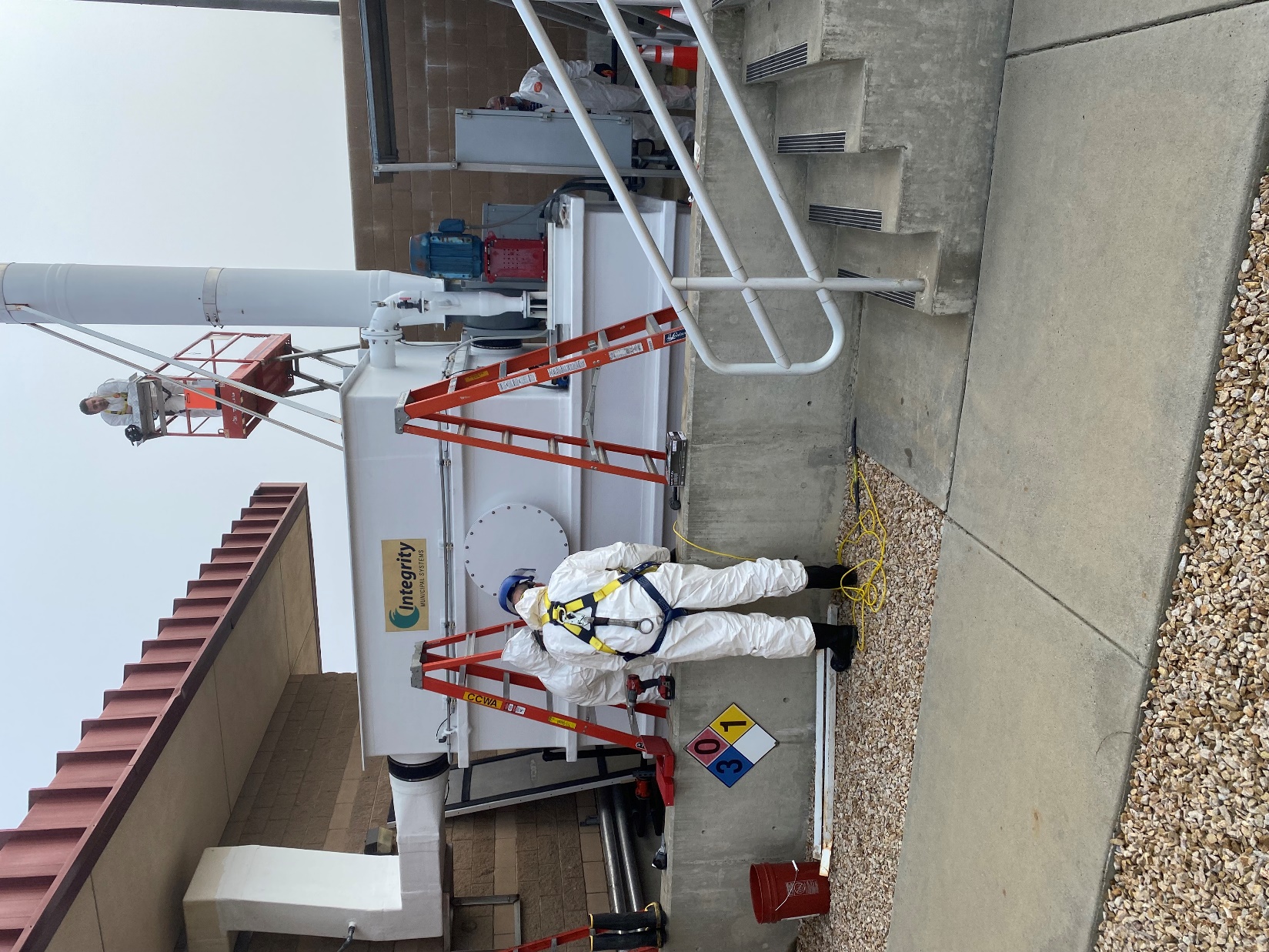 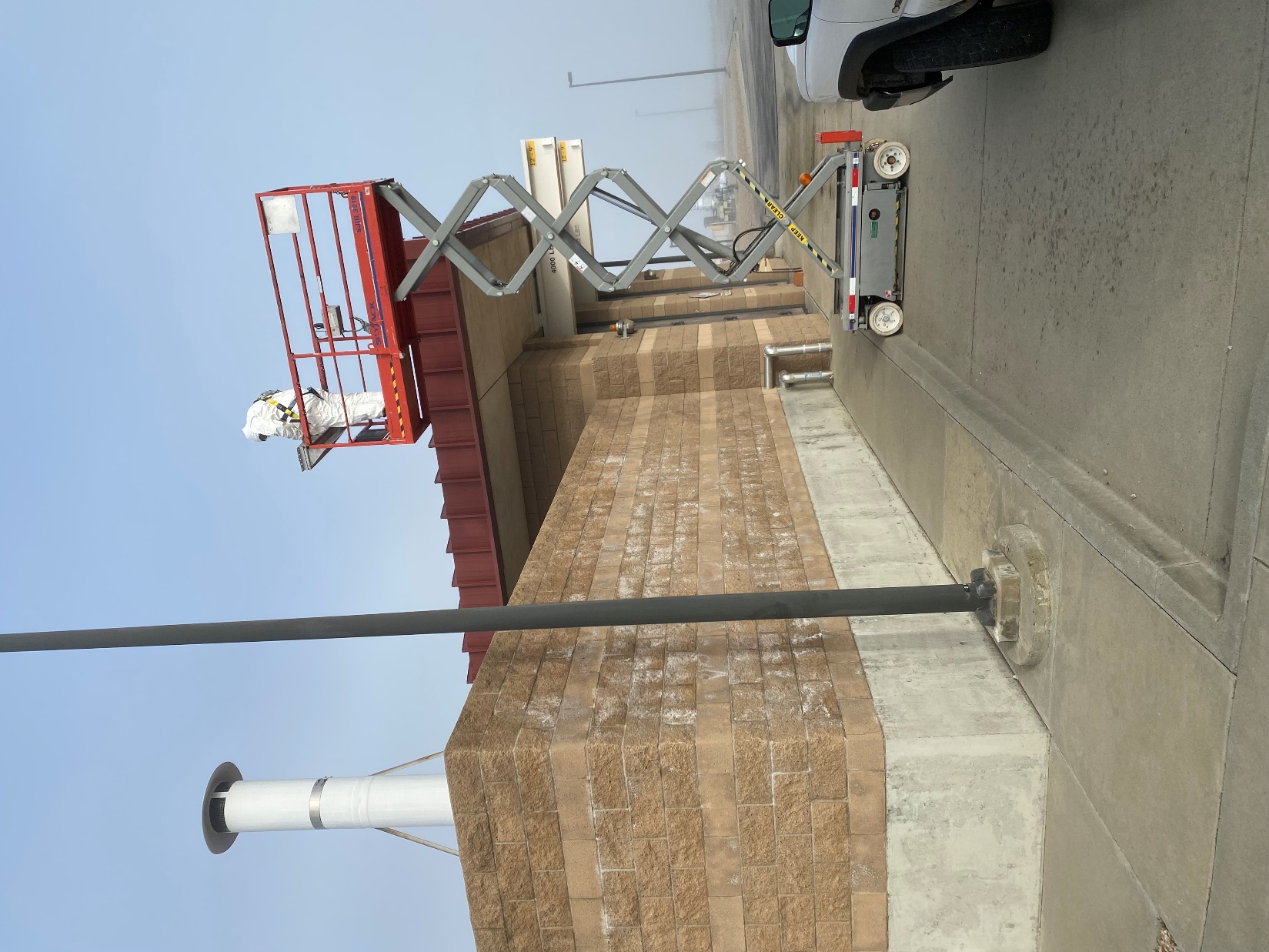 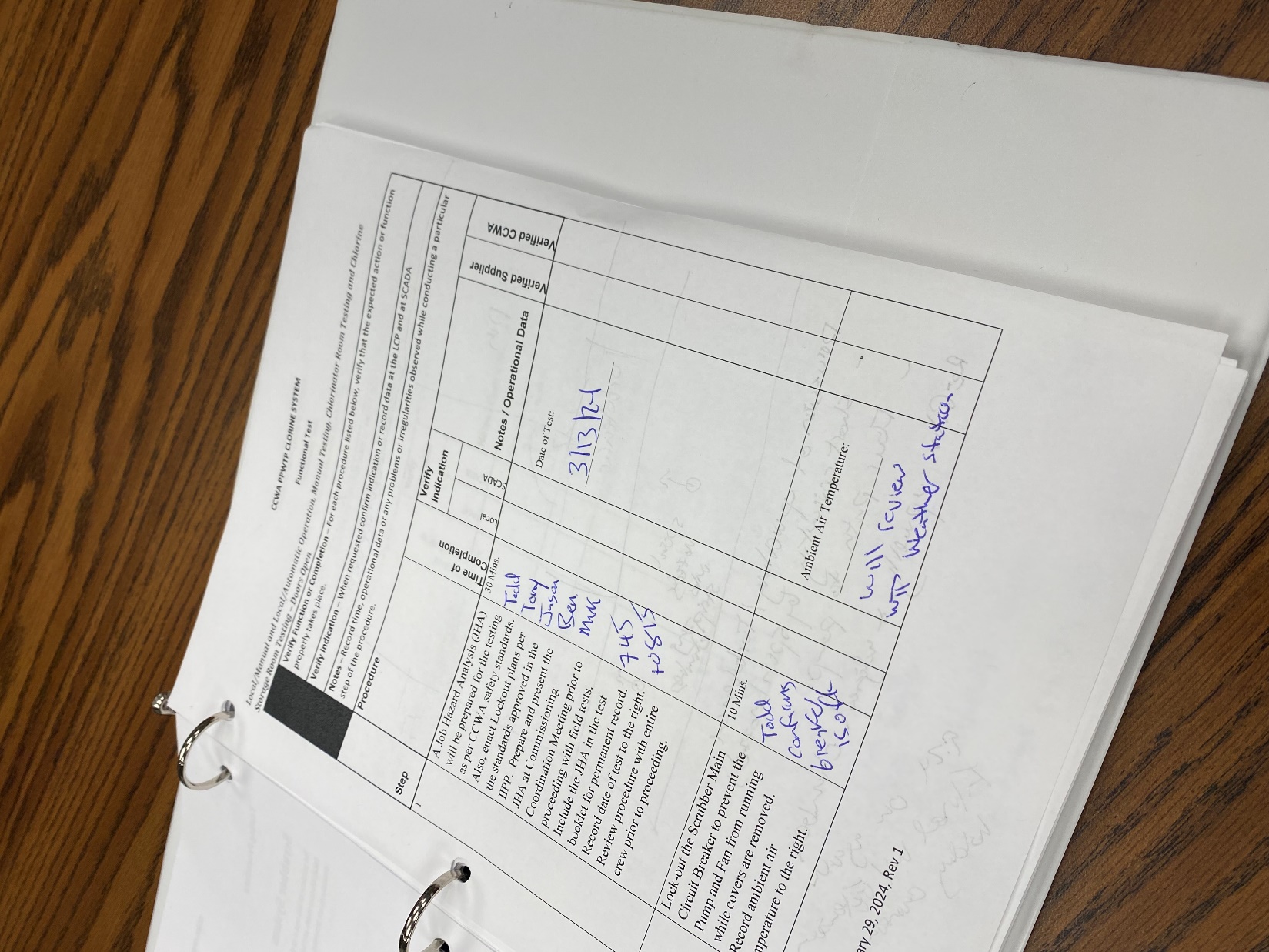 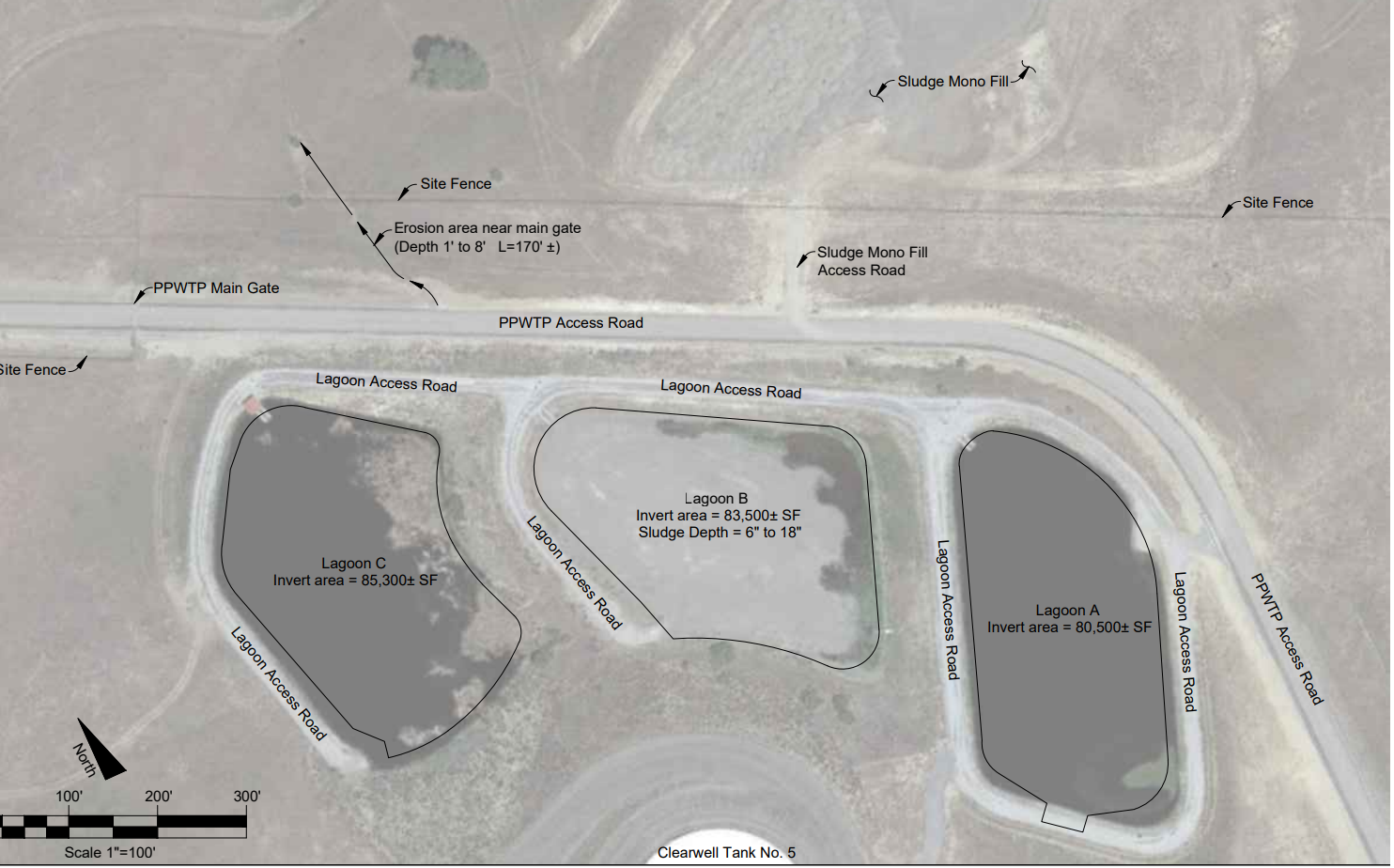 Water Treatment Plant Main Gate Erosion Repair
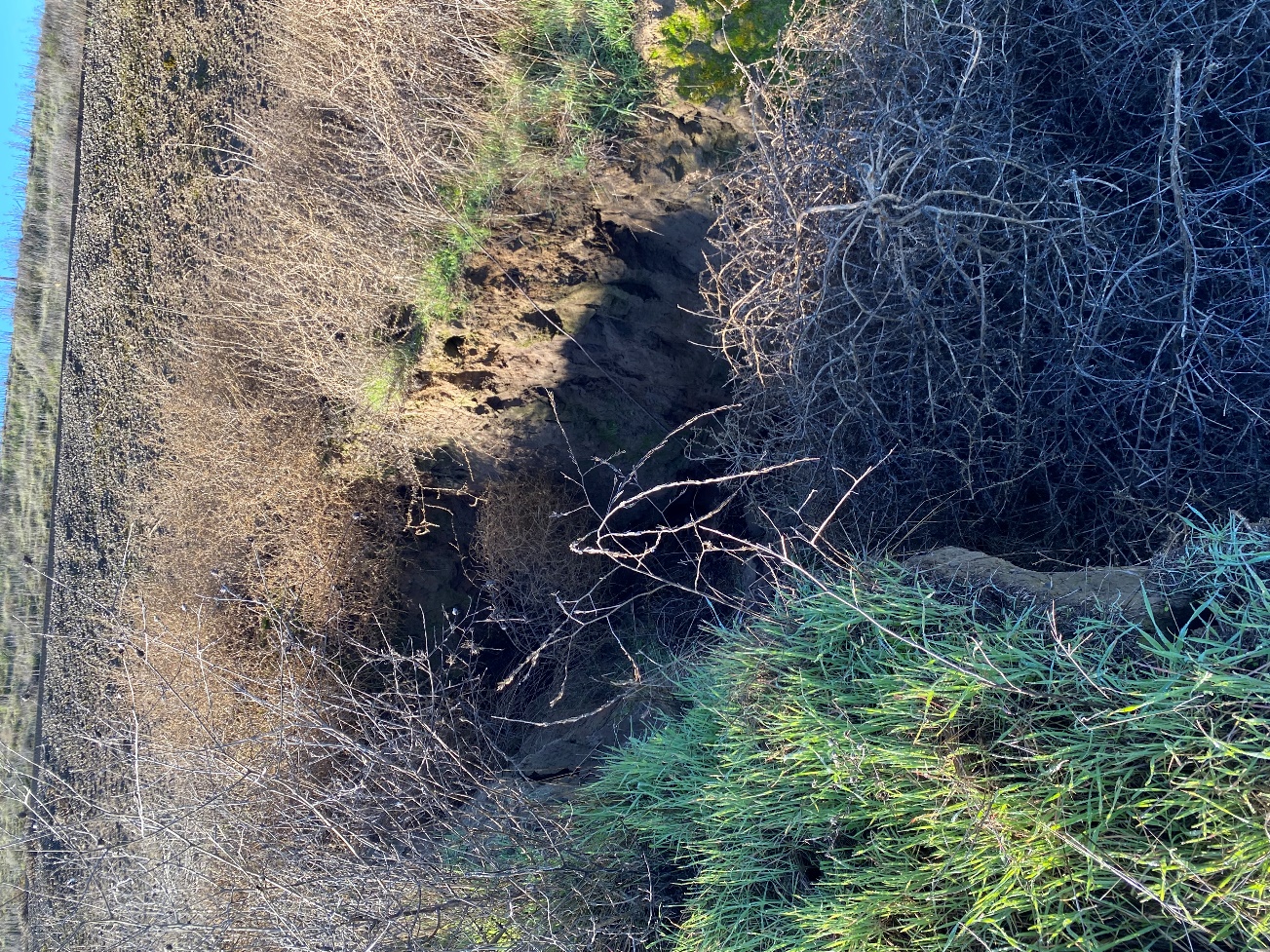 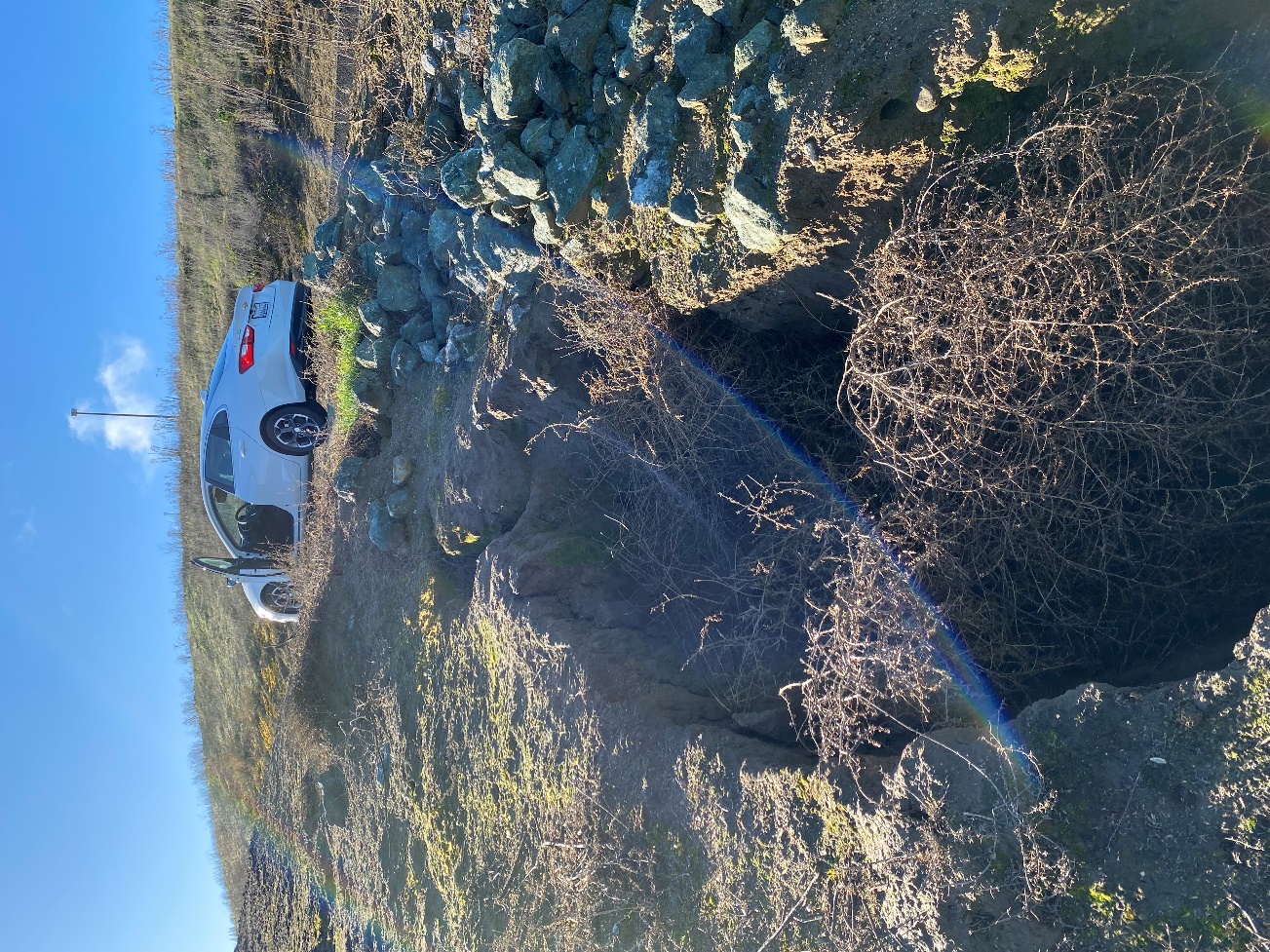 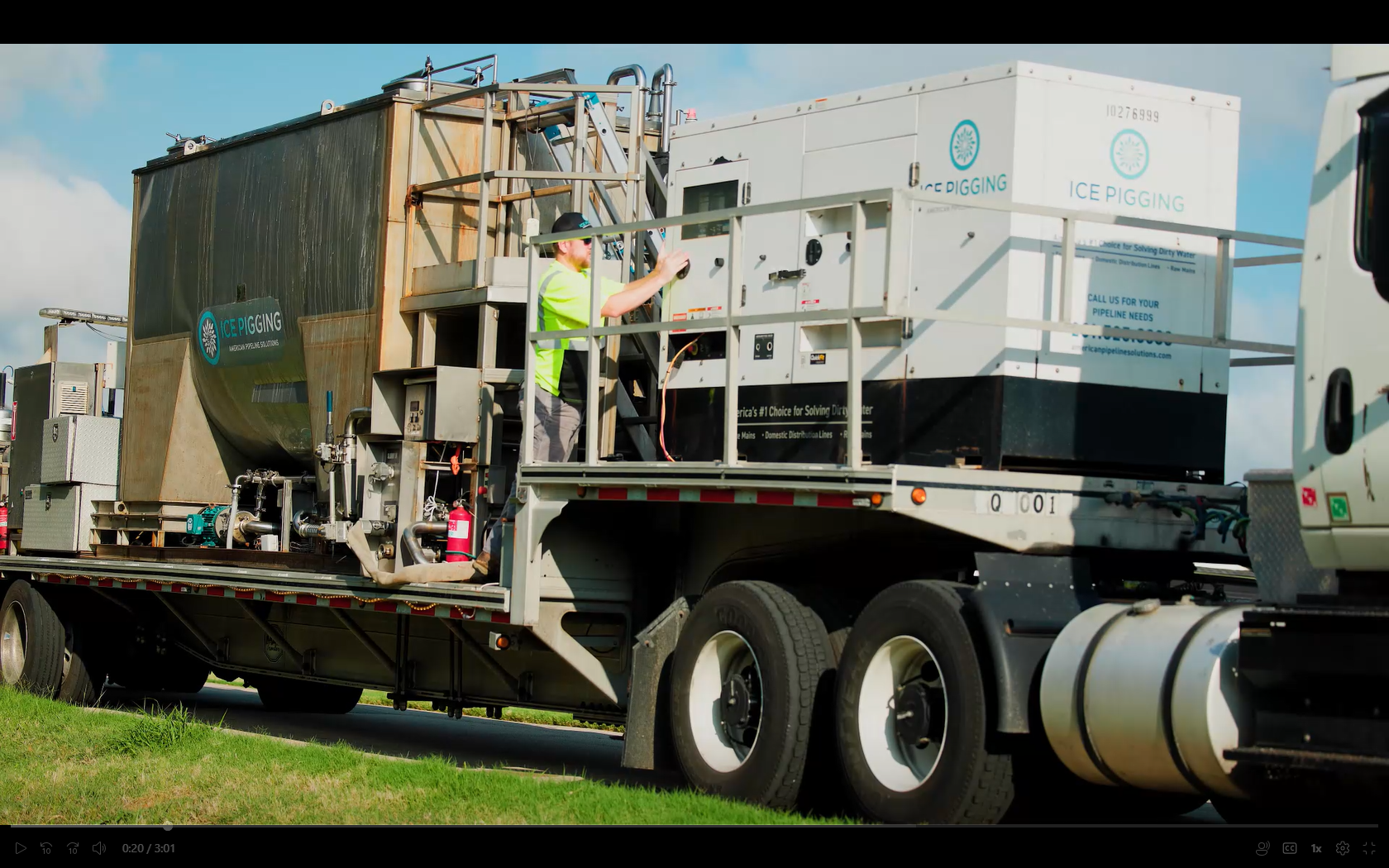 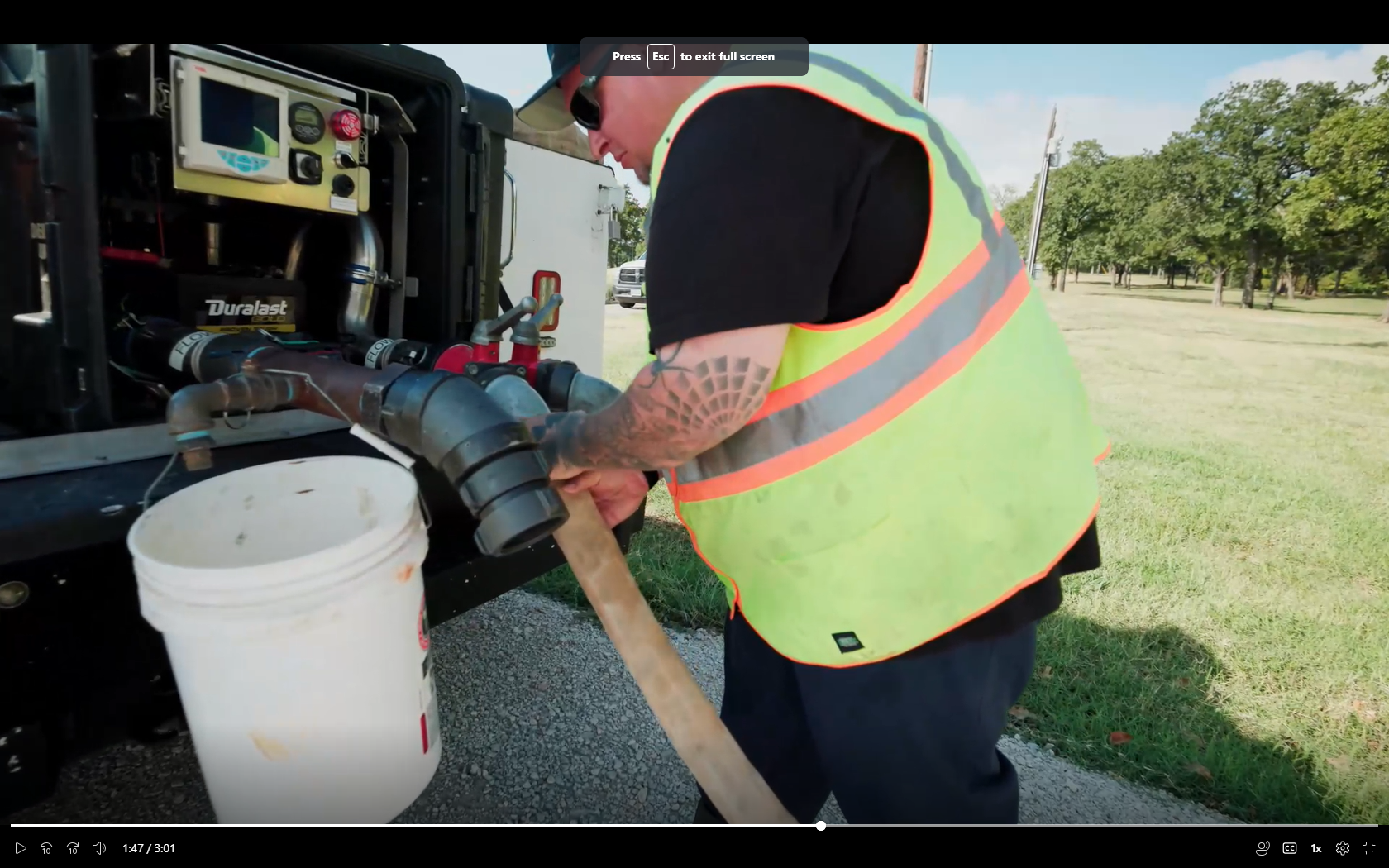 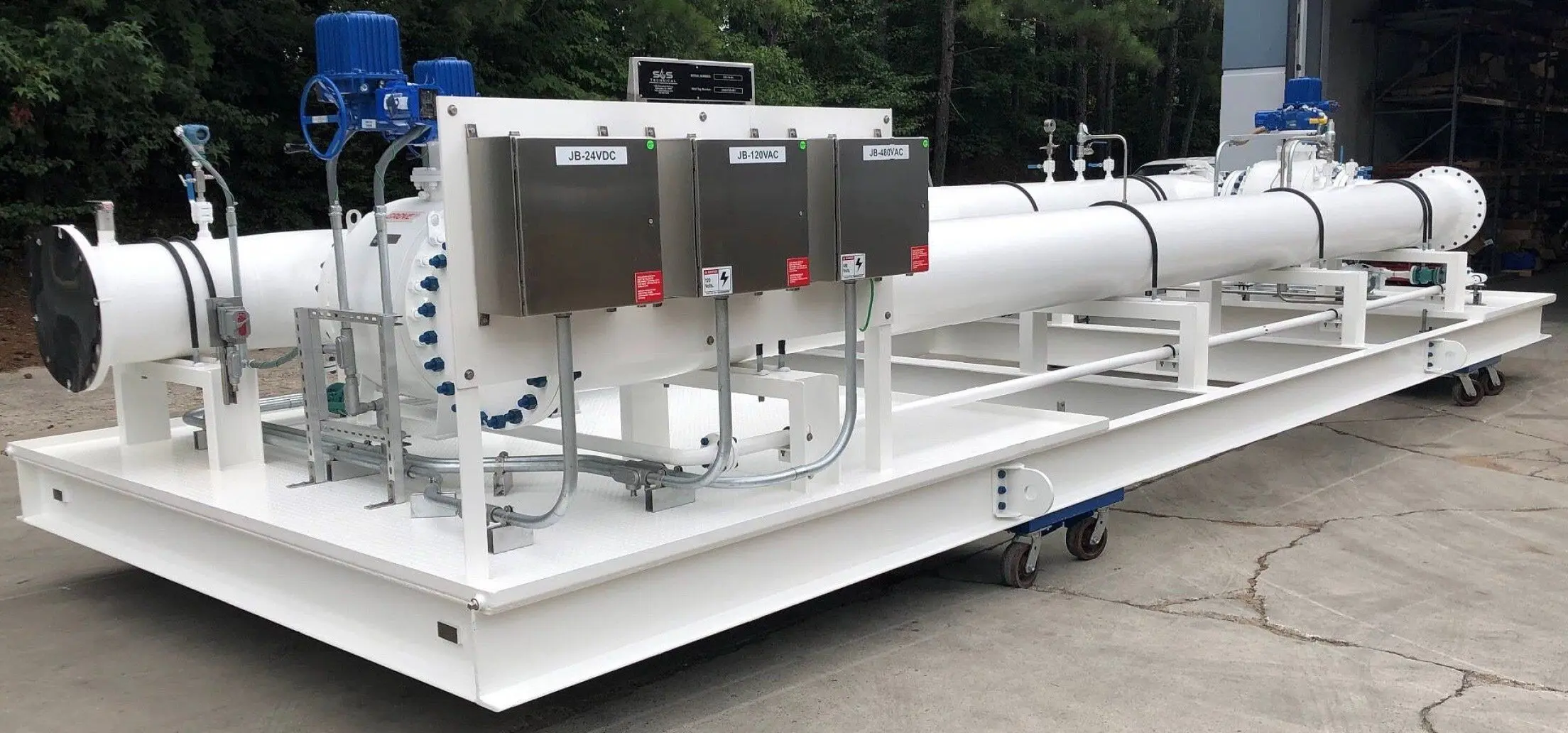 Next Step Nitrification Control: Pipeline Pigging
Encroachment Issues
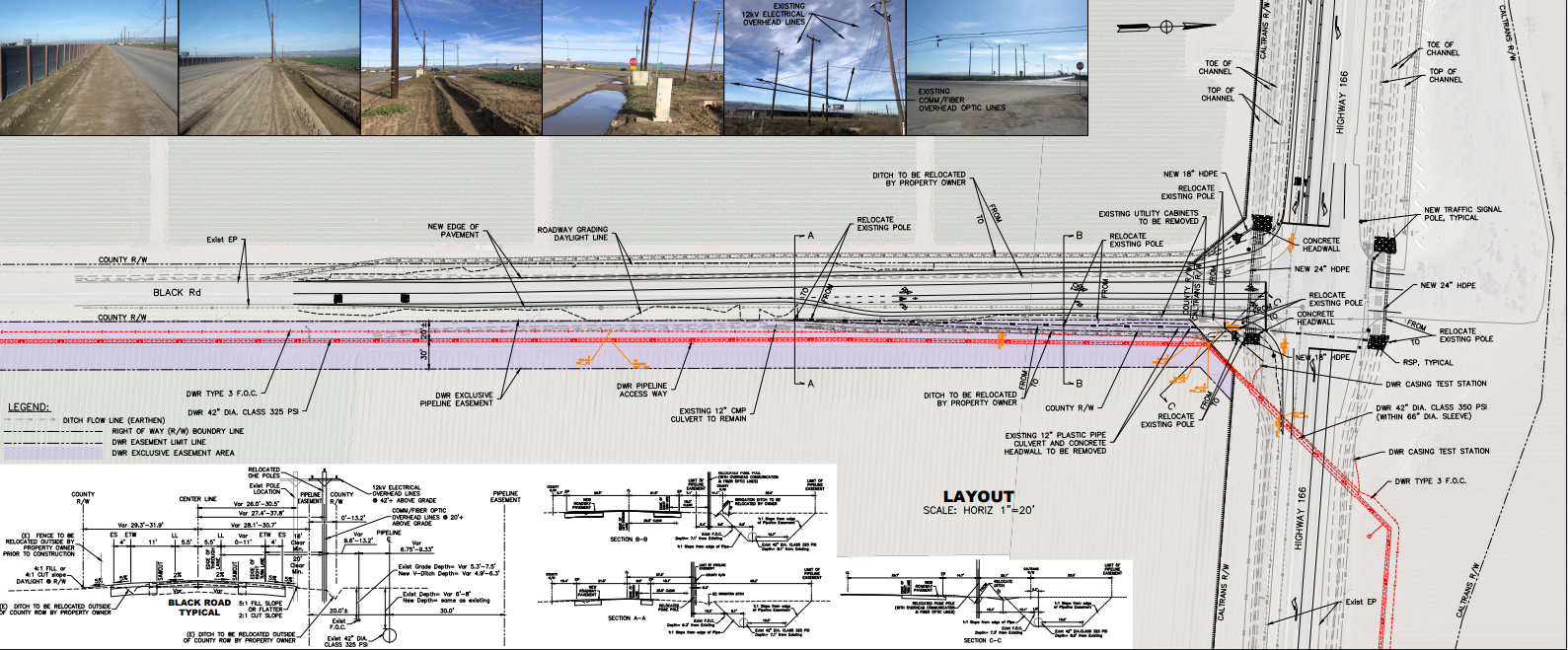 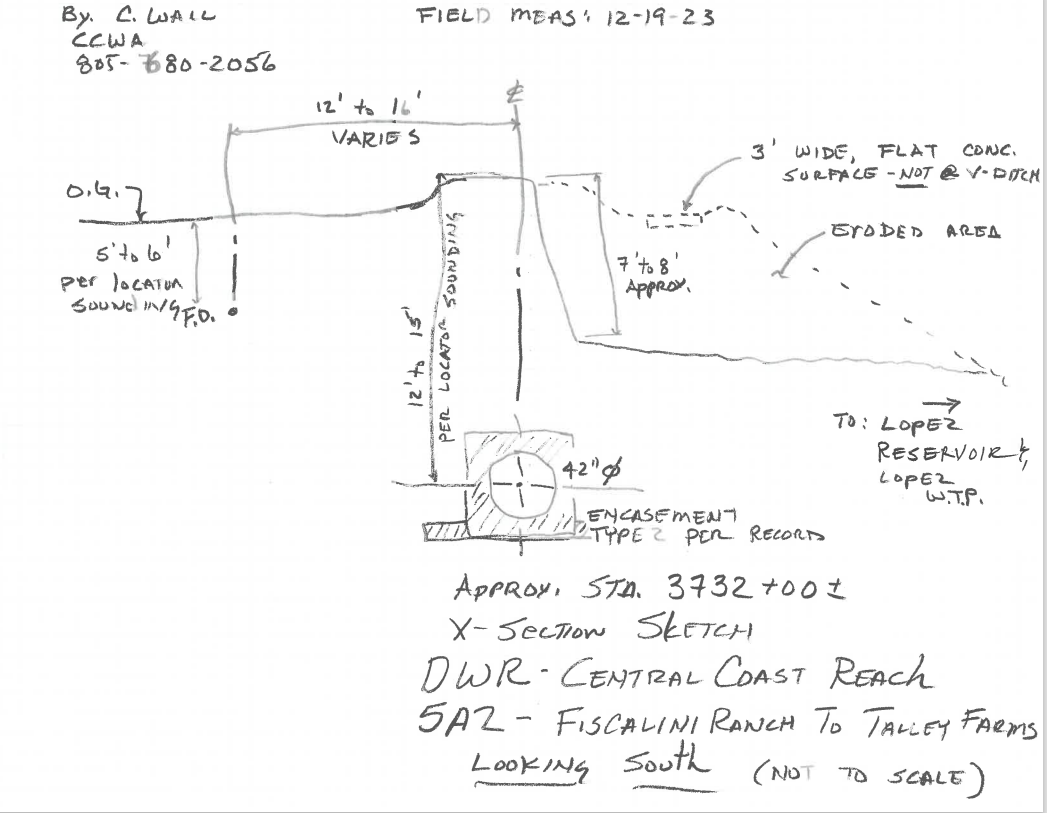 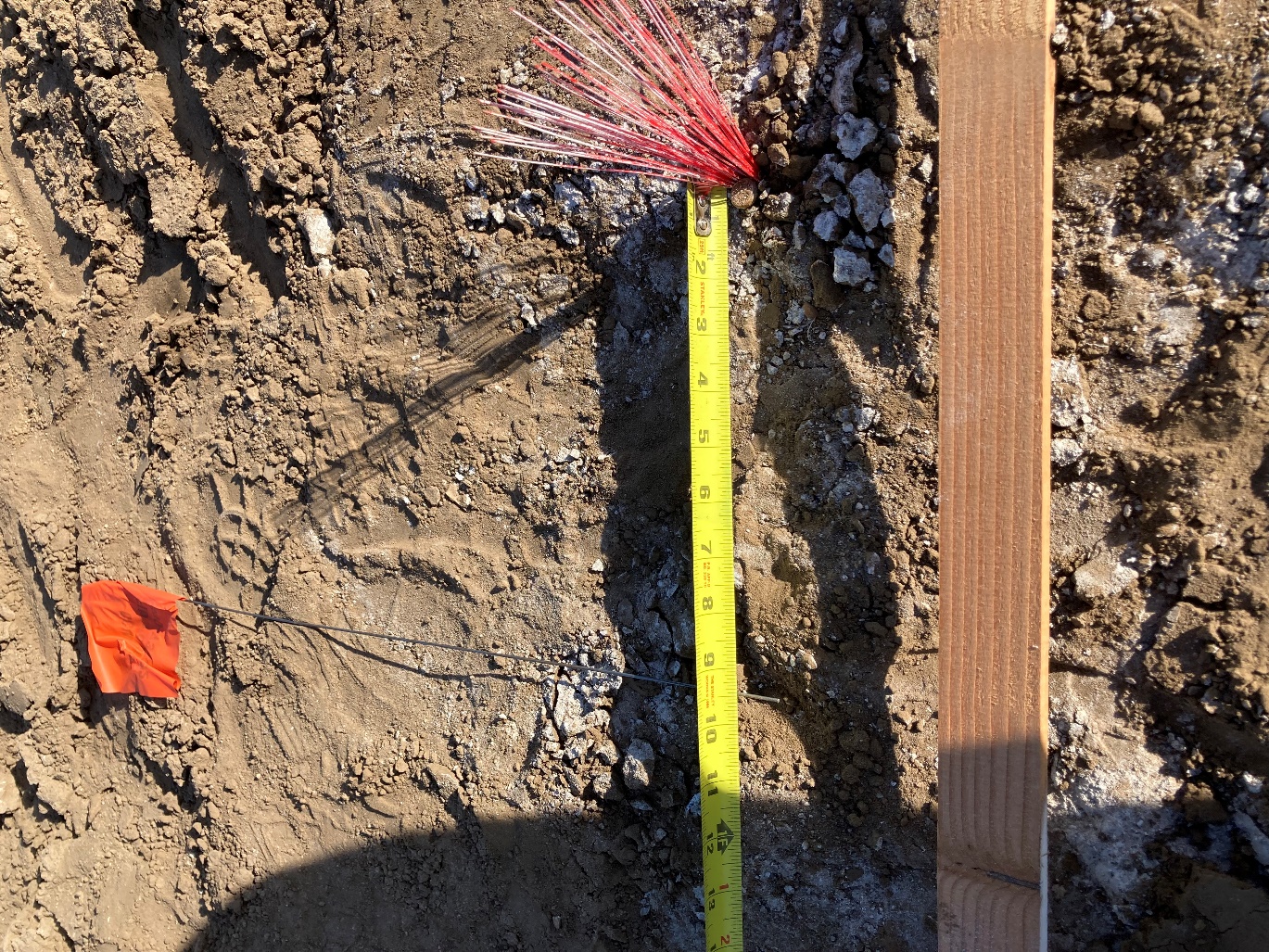 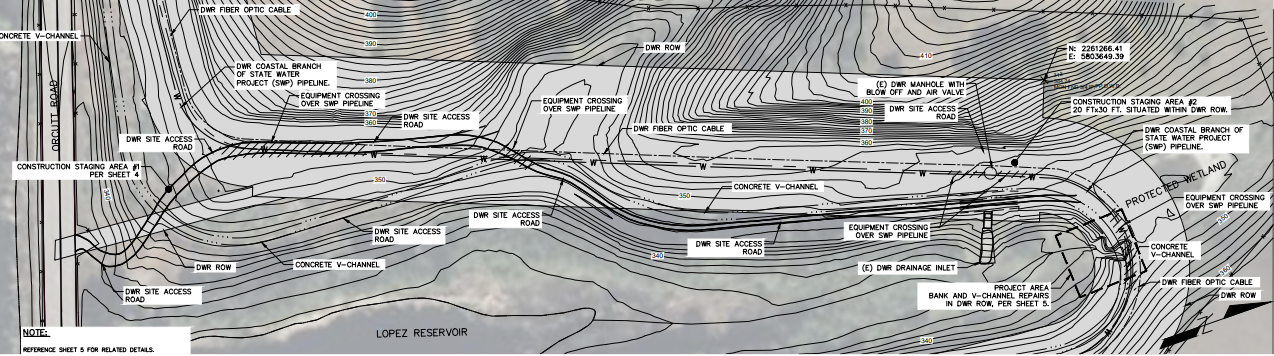 General Items
Design Work
WTP Office Design – On Hold
SYPP Surge Tank Pedestal – Going out to Bid
Tank 5 Inlet Chloramination Station – Going out to Bid
Lining of Lower Containment of Chemical Tank Farm – Going out to Bid
Environmental Compliance
Inspection of Tank 5
Air Pollution Control District Annual Report for Generators
Tank 5 Hazardous Waste Disposal Complete.
Management of Change Process For Chlorine Scrubber.
Potential Red Legged Frog Response 
Staff Changes
WTP Operator Trainee – Made Job Offer
WTP Supervisor Retired – DDW Notified, Interim Assigned, Recruitment Underway.
Deputy Director Retiring – Recruitment Underway